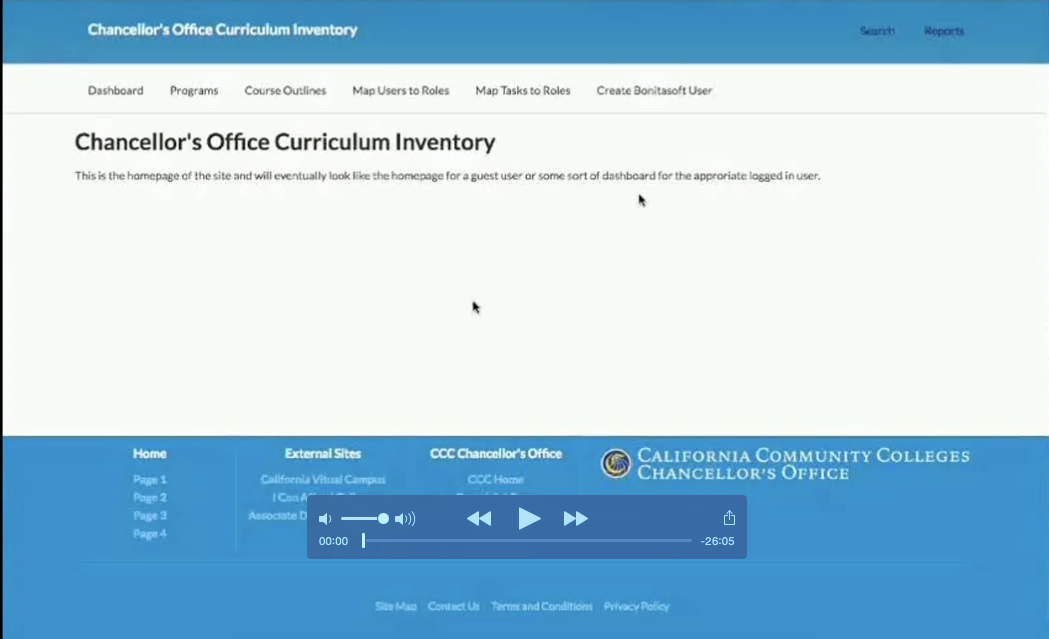 COCI Interface
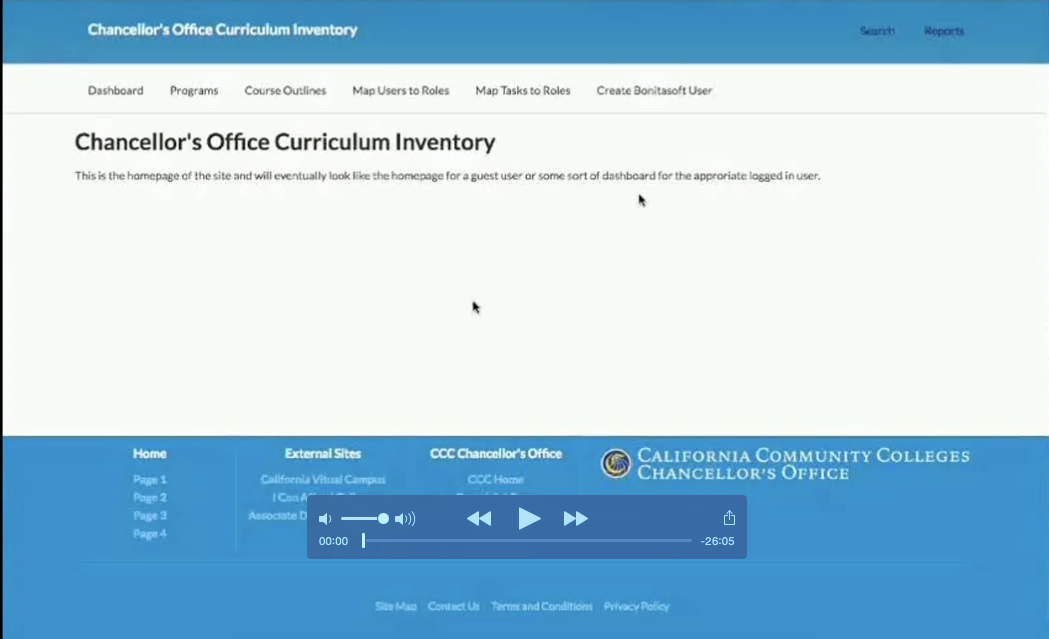 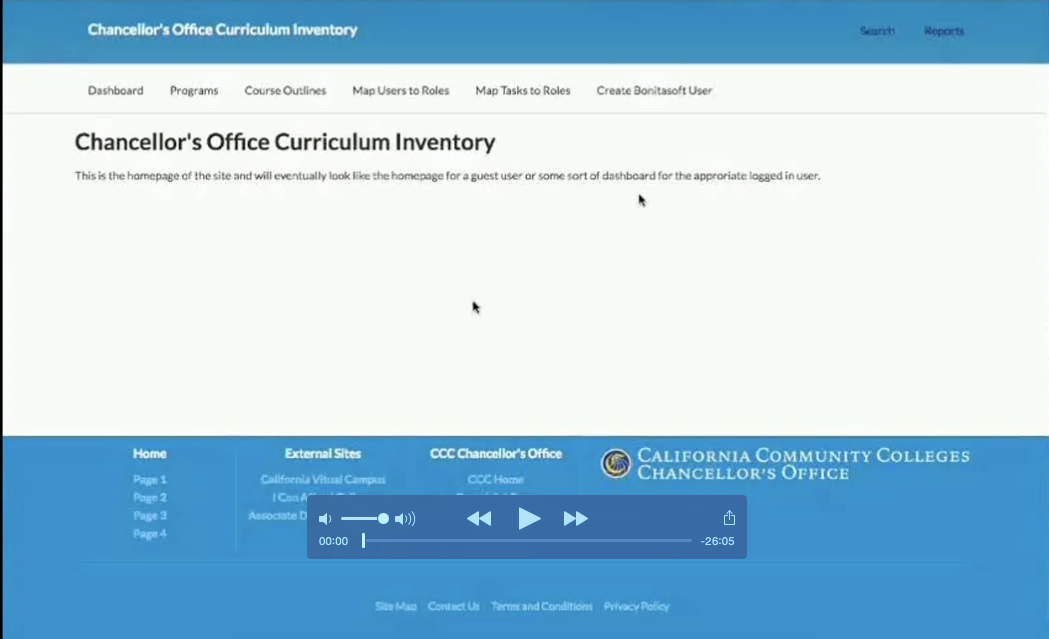 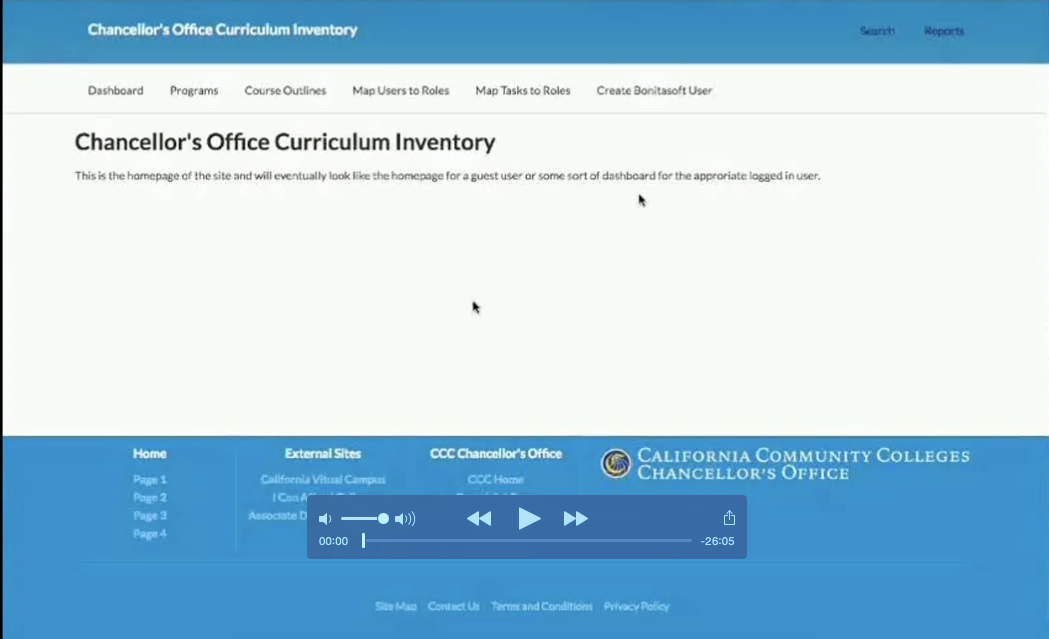 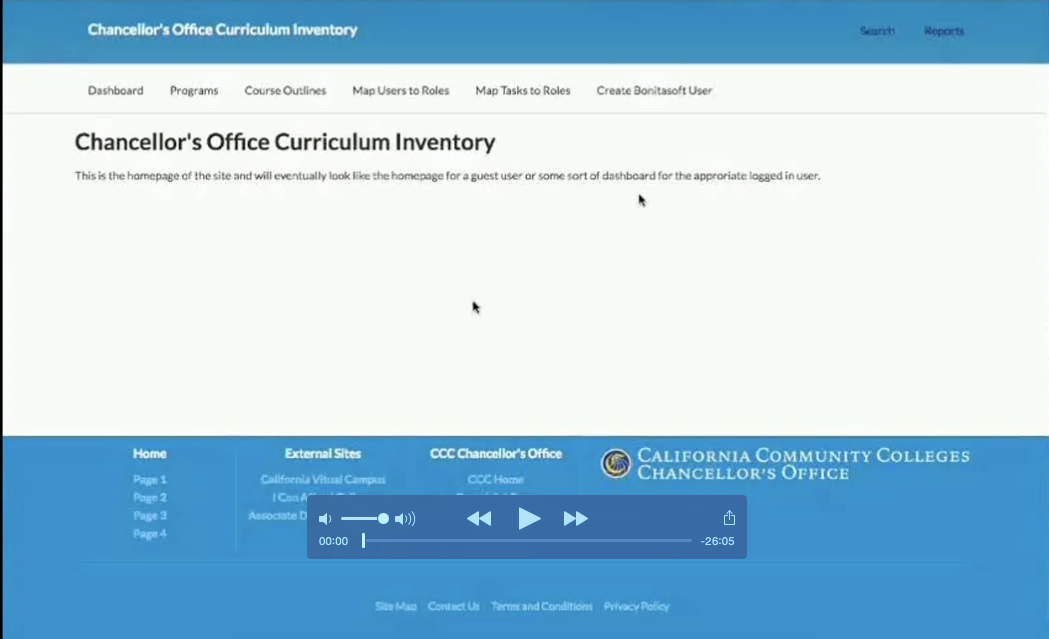 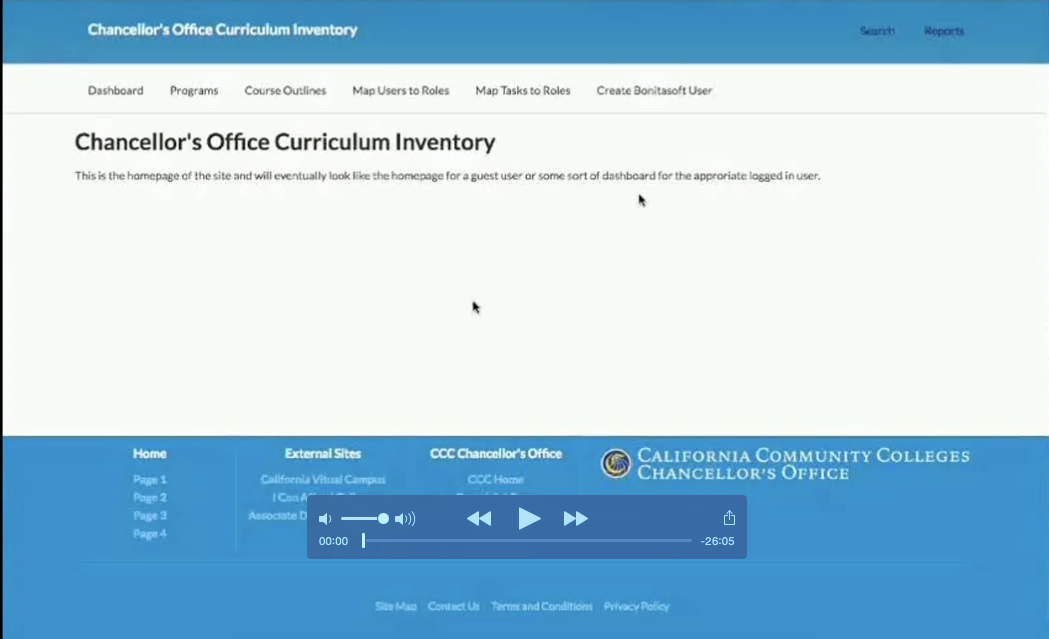 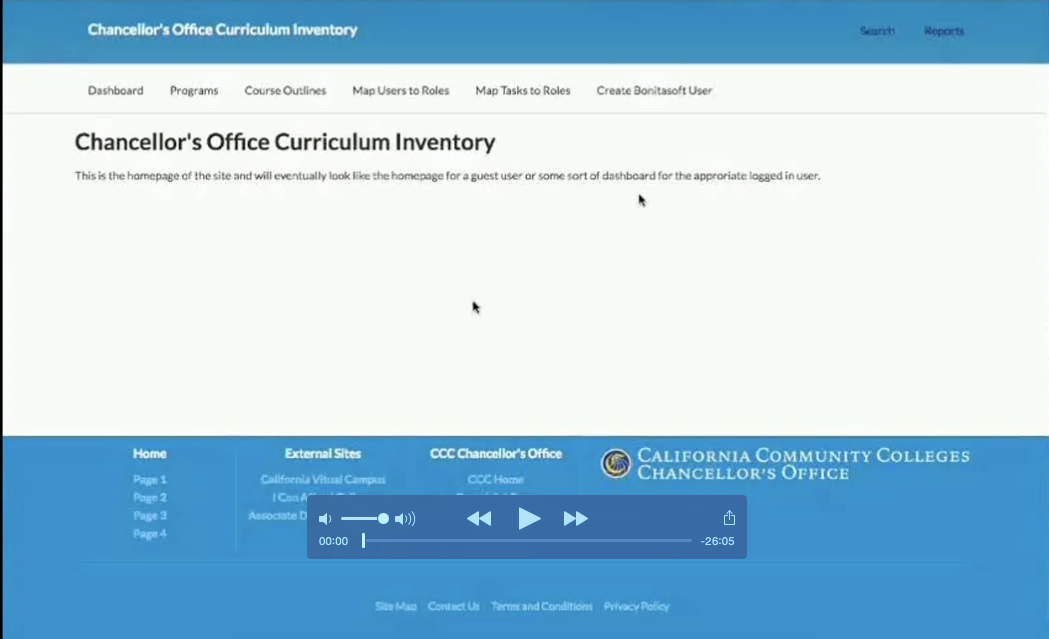 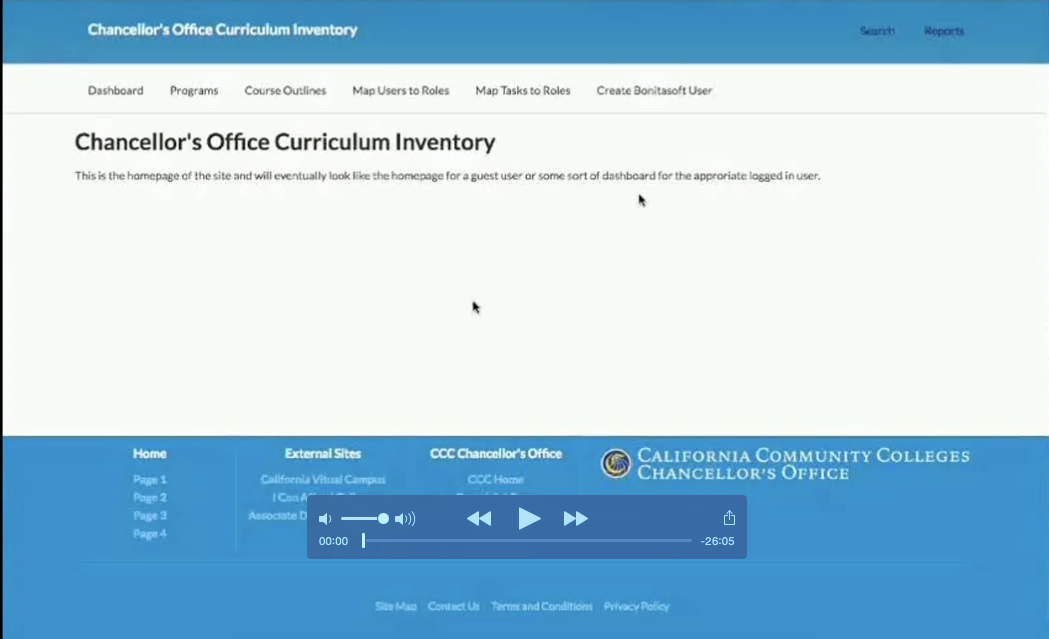 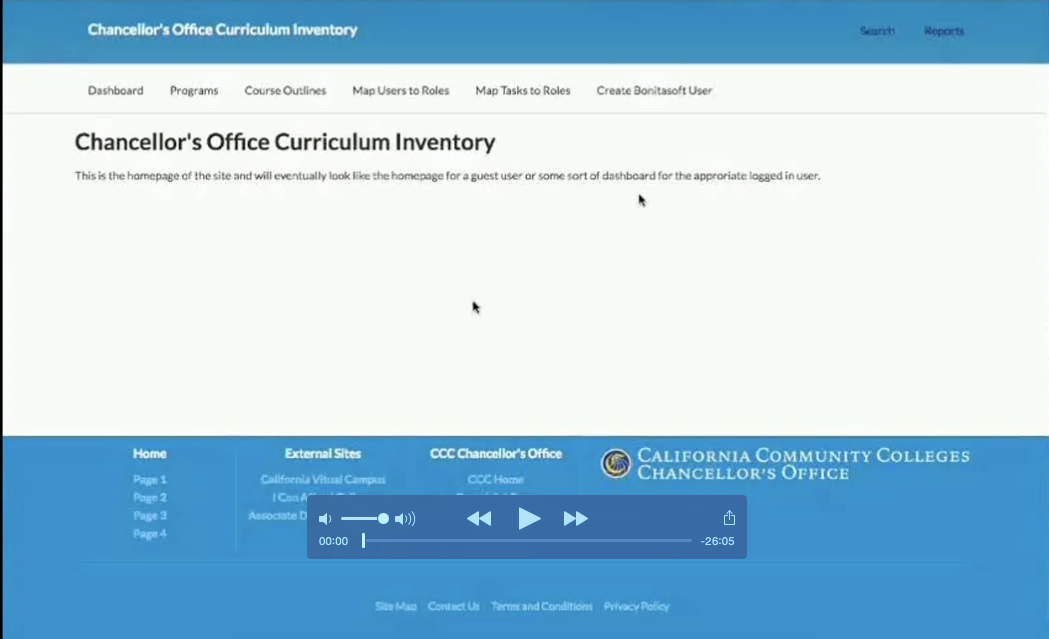 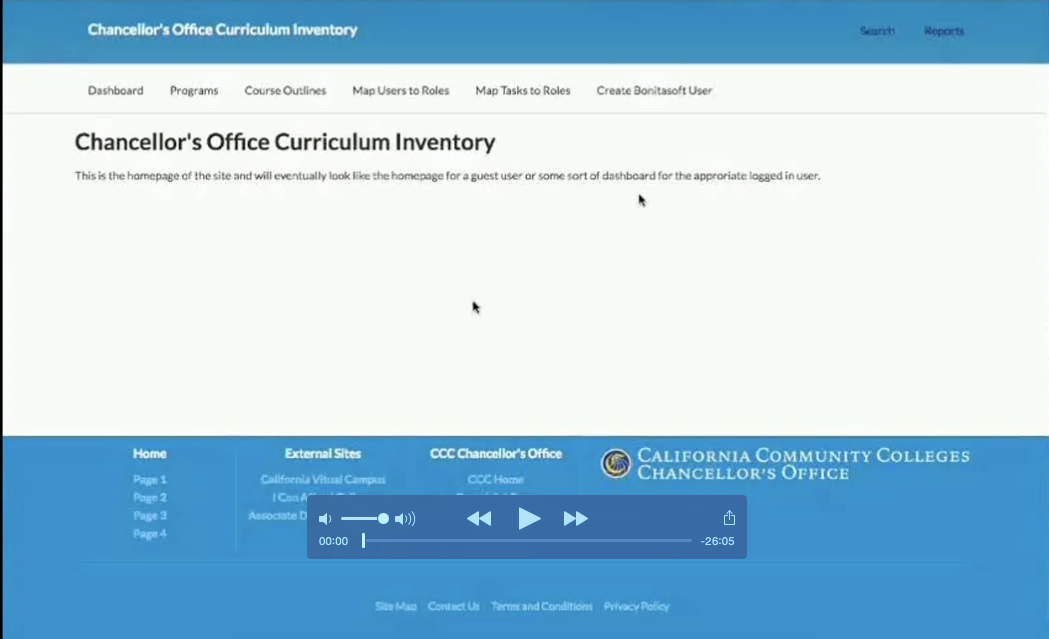 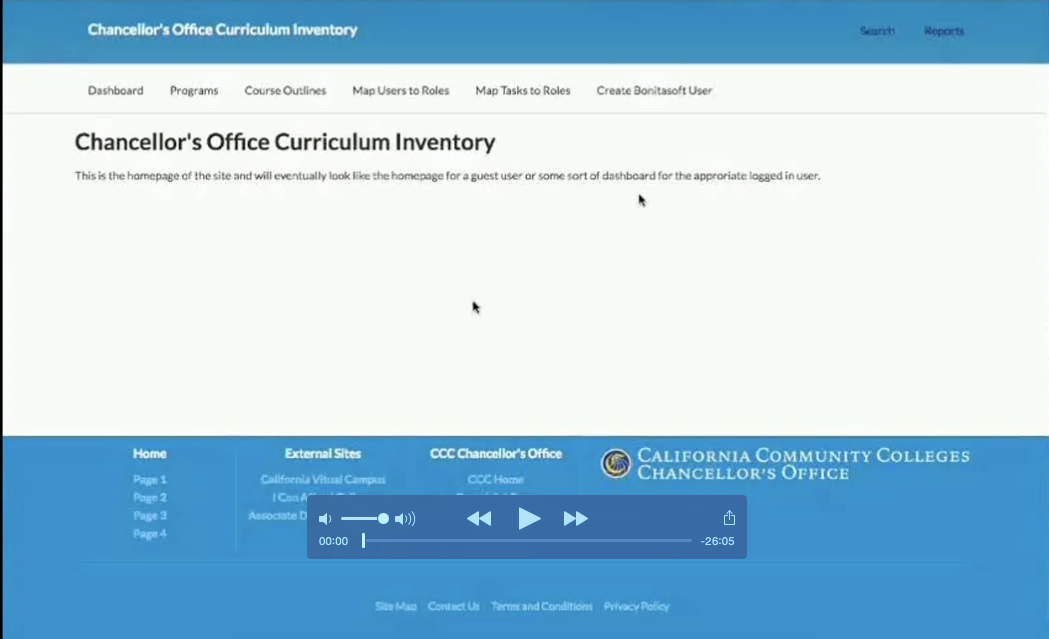 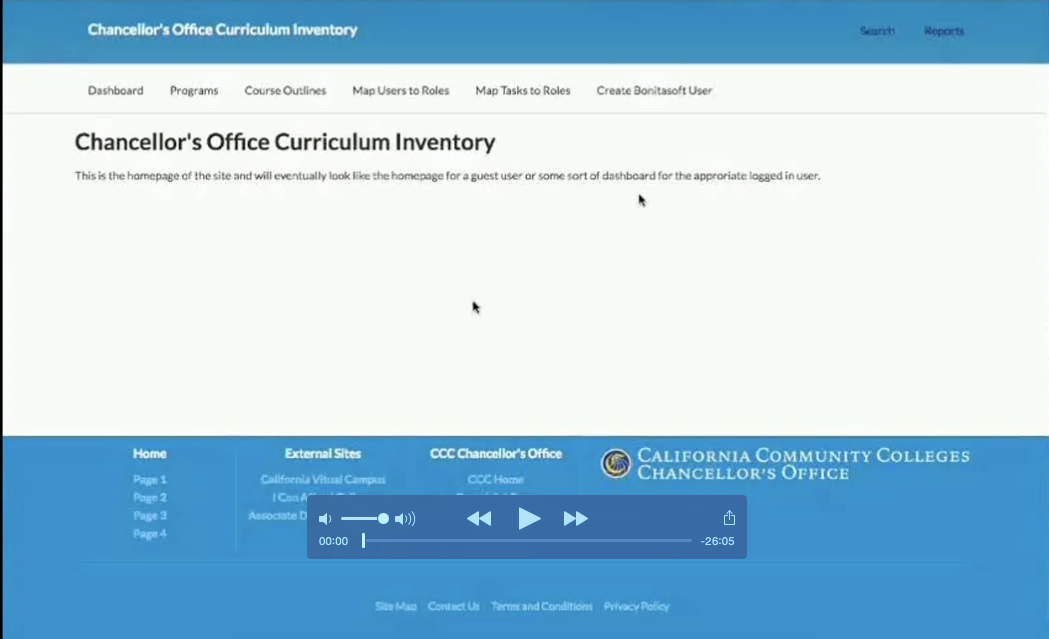 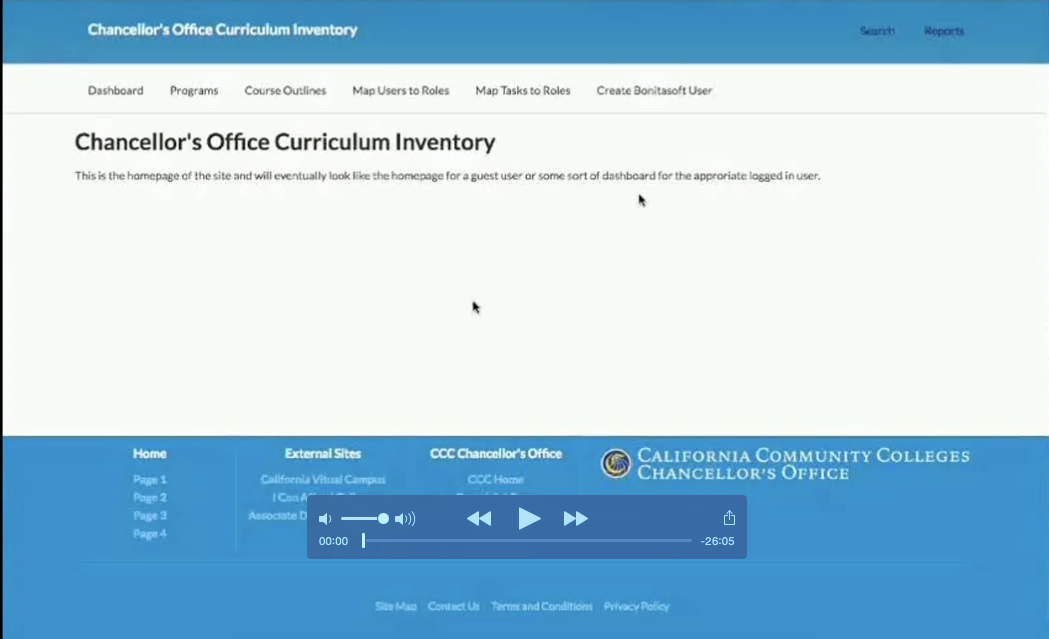 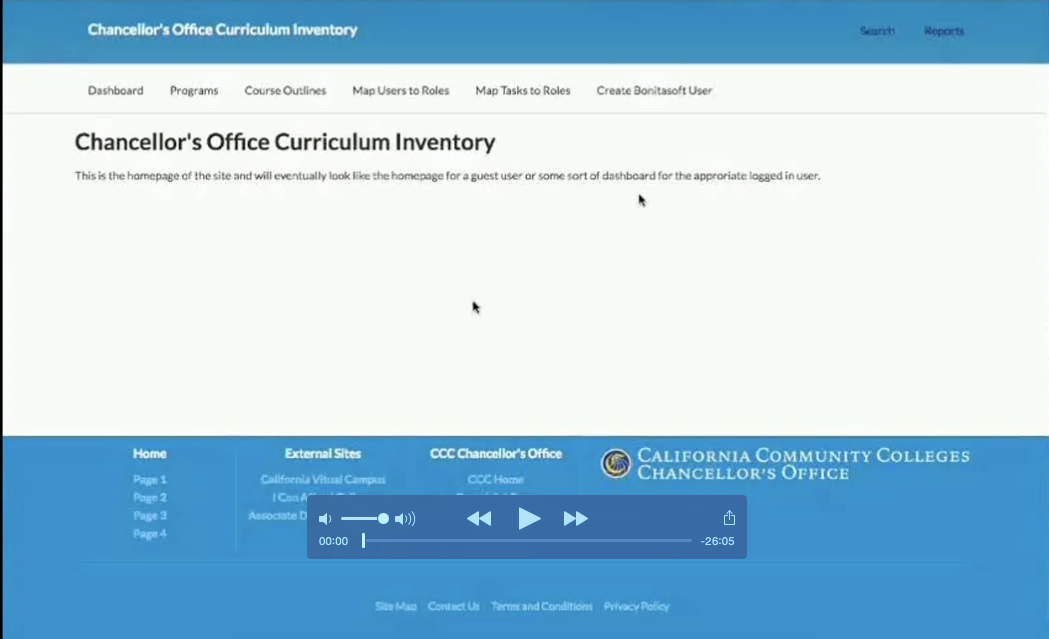 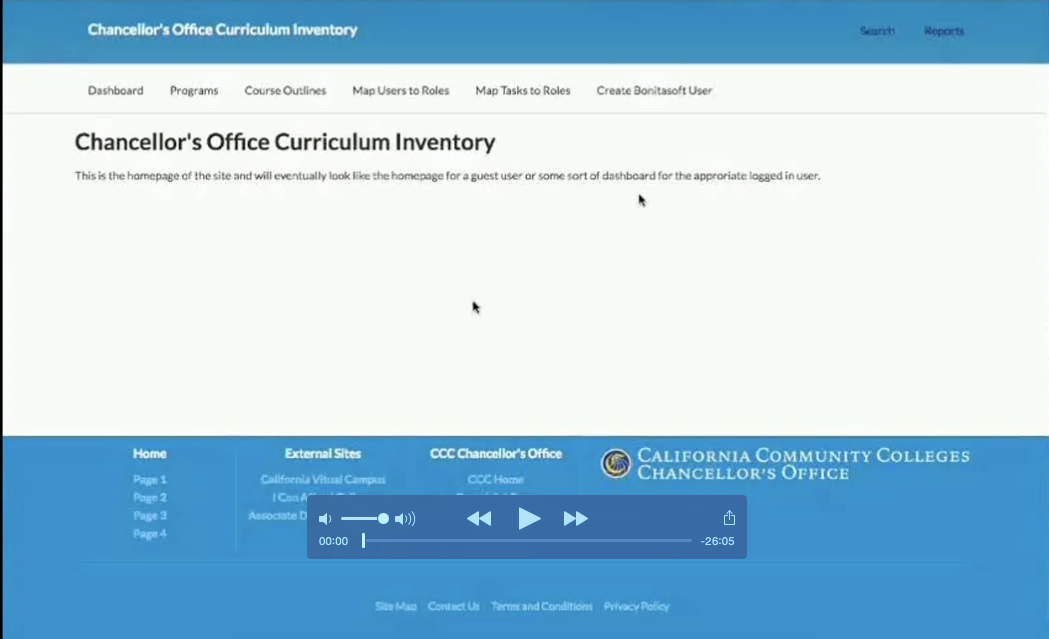 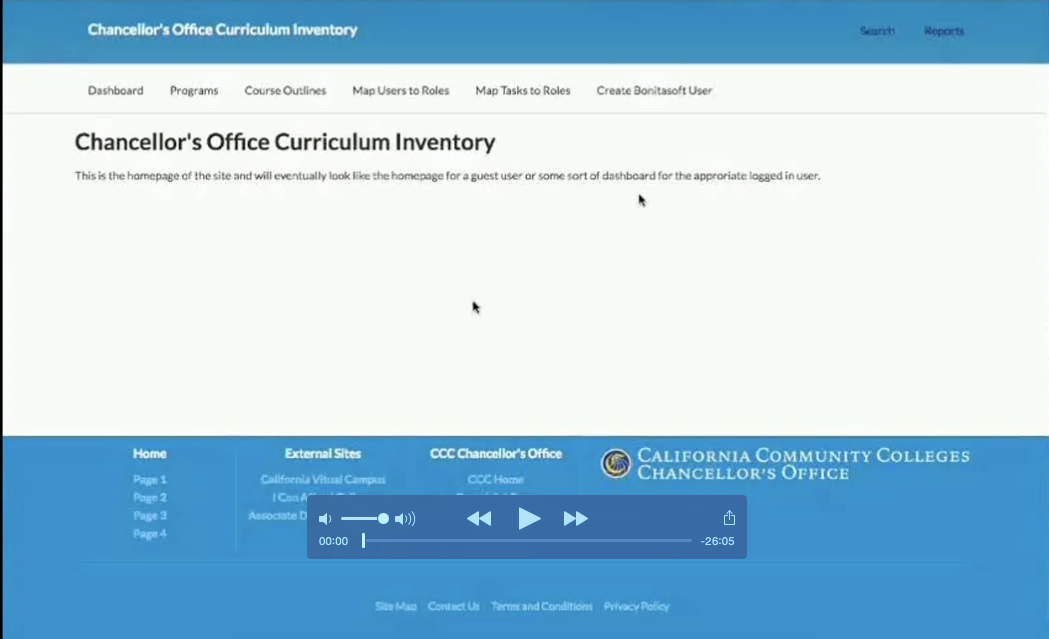 Status Updates
The latest development news can be found by going to www.cccedplan.org, click on Resources and then COCI. 

COCIAC information can be found at www.cccedplan.org/about/coci.